CUMPRIMENTO DE SENTENÇA das obrigações de pagarprovisório e definitivo
Curso de Especialização 
Direito Processual Civil 
PUCSP


São Paulo, SP, 22 de agosto de 2019

Cassio Scarpinella Bueno
www.scarpinellabueno.com
www.facebook.com/cassioscarpinellabueno
Considerações iniciais (1)
Do CPC de 1973 ao CPC de 2015
O impacto das modificações legislativas dos anos 1990 e 2000 nas estruturas processuais civis. A necessidade de (re)construção do modelo até então existente.
Modelo constitucional do direito processual civil
Princípios constitucionais
Organização judiciária
Funções essenciais à Justiça
Procedimentos jurisdicionais constitucionalmente diferenciados
Normas de concretização do direito processual civil
Neoconcretismo
A ênfase na tutela jurisdicional
Proposta de classificação da tutela jurisdicional
Tutela jurisdicional (classificações)
Perspectiva de dano (preventiva x repressiva)
Momento de prestação (antecipada x ulterior)
Modo de prestação (satisfativa x assecuratória)
Pela eficácia (não executiva x executiva)
Necessidade de confirmação (provisória x definitiva)
Considerações iniciais (2)
Um modelo de “processo sincrético”
Consequências
Cumprimento de sentença + processo de execução
513 caput + 771
Correlação procedimental com as diversas modalidades obrigacionais
Pagar quantia certa: 523-527/824-909
Alimentos: 528-533/911-913
Fazenda Pública: 534-535/910
Contra devedor insolvente: 1052
Fazer/Não fazer: 536-537/814-823
Entregar coisa: 538/806-813
Disposições gerais
A (prévia) liquidação (509 e 524)
 Recursos cabíveis (1015 par ún)
Intimação para início (513 § 1º)
Somente para o pagamento de quantia?
Modalidades de intimação (513 § 2º)
A citação nos casos do 515 § 1º
Mecanismos atípicos, inclusive para pagar (139 IV)
Protesto da decisão judicial (517)
Inclusão do nome em cadastro de inadimplentes (782 § 5º)
Outras medidas (?)
Cumprimento por iniciativa do executado (526)
Recursos cabíveis (1015 par ún)
Obrigações de pagar
Cumprimento definitivo para pagar (523 a 527)
Pagamento sob pena de multa de 10% e honorários de 10% (sobre o débito)
Prazo em dias úteis ou em dias corridos (?)
Possibilidade de variação da multa e/ou do prazo (?)
“Demonstrativo discriminado e atualizado do crédito” (524) x liquidação (por arbitramento ou pelo procedimento comum)
Cumprimento provisório
Regras do cumprimento provisório (520 a 522)
Relação do tema com a eficácia das decisões (520 + 995)
“Provisória” = “Imediato”. “Sentença” = “Título executivo”.
Regime fundamental: responsabilidade objetiva e satisfação mediante caução
Previsão expressa da incidência da multa e dos honorários (520 § 2º)
Dispensa de caução (521)
Necessárias relações com a Tutela Provisória (1012 § 1º V)
Cumprimento ope legis X cumprimento ope iudicis
Impugnação
15 dias após os 15 dias para pagamento voluntário “independentemente de nova intimação” (525 caput)
Prazo processual ou material ? (art. 219 par.ún.)
Aplicação do art. 229 (525 § 3º)
Obrigações de fazer, não fazer e entregar coisa (?)
Não depende de prévia garantia de juízo (525 caput)
Excesso de execução (525 §§ 4º e 5º)
Efeito suspensivo (525 §§ 6º a 10)
Matérias (525 § 1º)
Inexigibilidade e STF em controle concentrado ou difuso da constitucionalidade (523 §§ 12 a 15)
Direito intertemporal (art. 1057)
Outras defesas
O art. 518 e a discussão sobre a validade da etapa executiva
Fatos supervenientes e 525 § 11
Subsistem as exceções/objeções de pré/pós executividade (?)
Os antigos “embargos de segunda fase” (903)
Muito obrigado !!!!
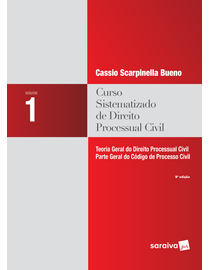 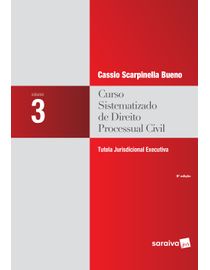 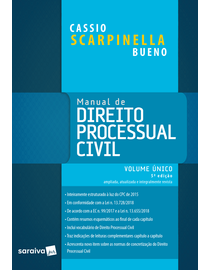 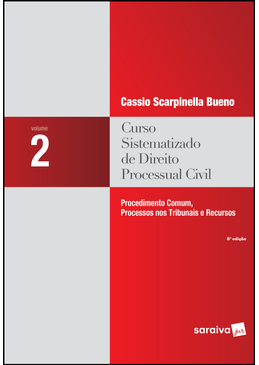 www.scarpinellabueno.com
www.facebook.com/cassioscarpinellabueno